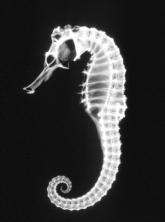 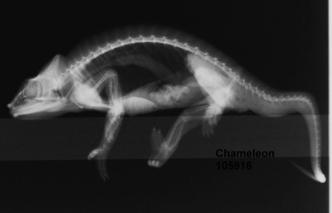 Comparative Anatomy at the Houston Zoo
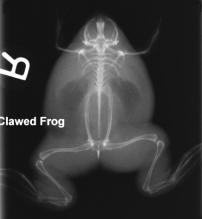 Radiographic Images submitted by: Betsy McCauley, ARRT
TAMU College of Veterinary Medicine and Biomedical Sciences
Veterinary  Medical Teaching Hospital
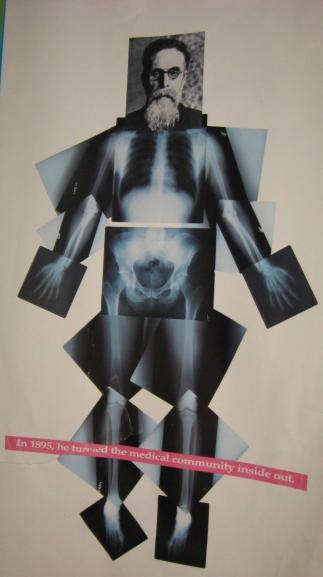 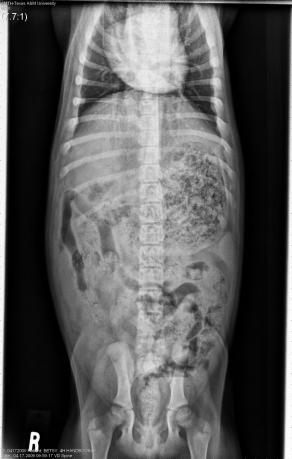 Medical Radiology 1895-2013
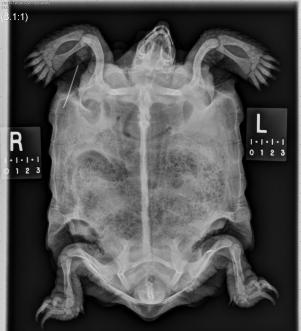 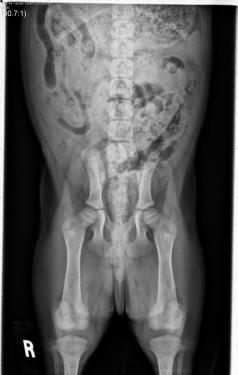 Roentgen “Father” of Radiology
Dog- 2 views of the abdomen, pelvis and legs
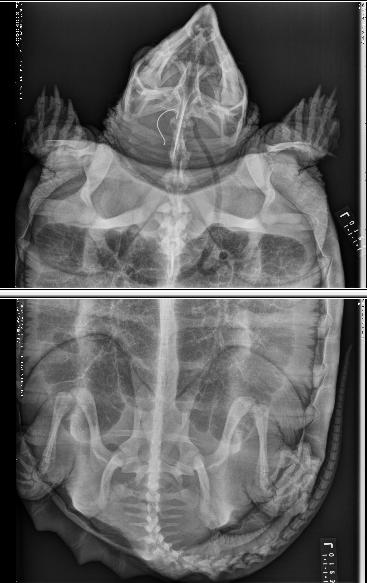 When imaging animals, it may take 2 or more images .
Snapping turtle
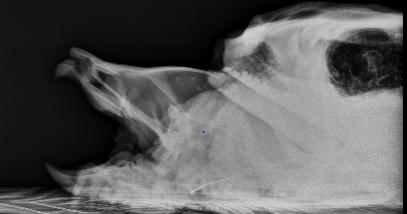 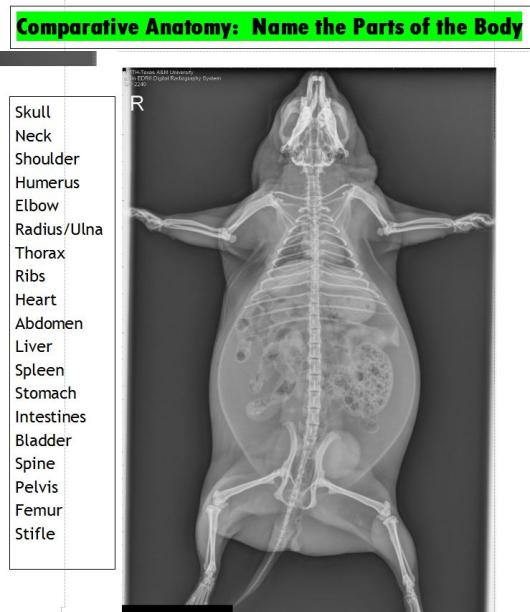 Prairie Dog
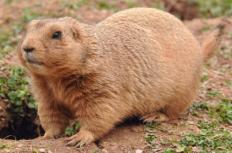 Comparative Anatomy : Horse to Human
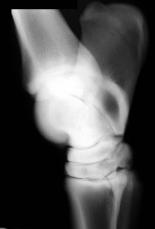 Carpus
Metacarpus
Phalanges
Elbow
Stifles
Tarsus
Metatarsus
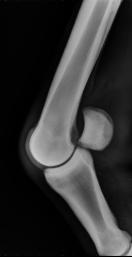 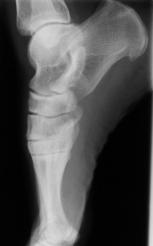 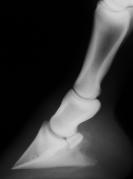 The Hand or:  Carpus, Metacarpus and Phalanges
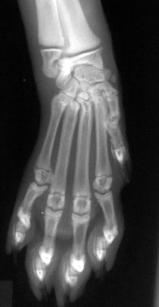 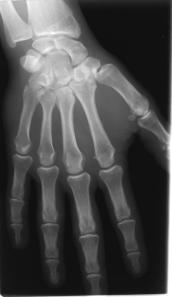 Horse Carpus or “Knee”
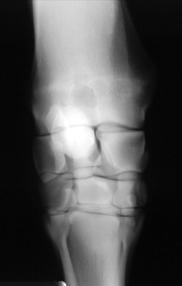 Dog Paw
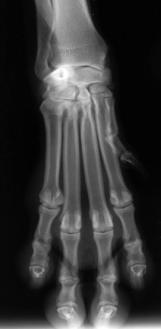 Cat paw
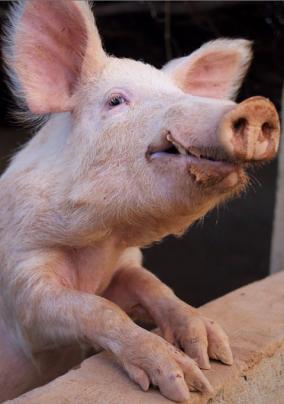 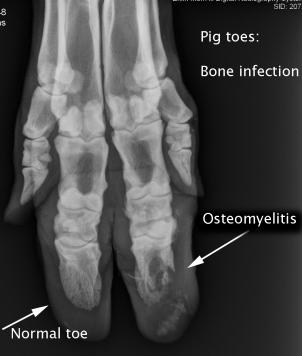 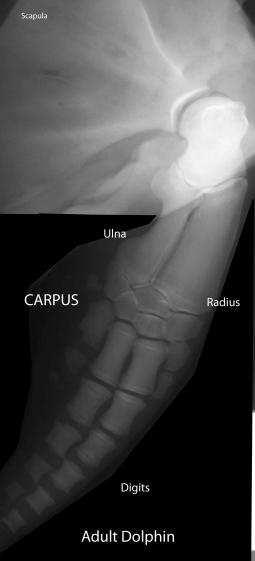 Dolphin Front Flipper
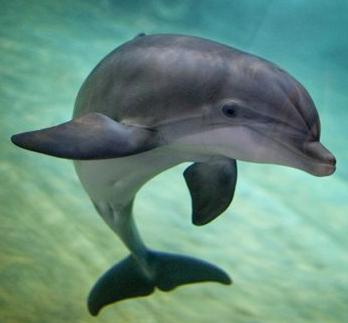 Elephant  Tarsus and Metatarsal bones
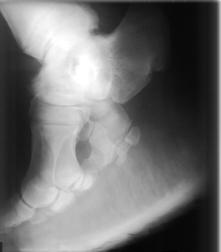 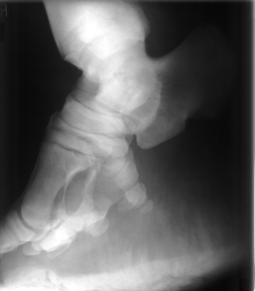 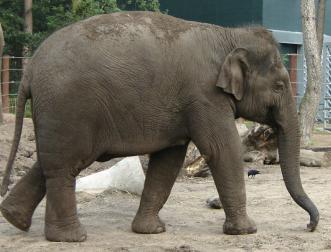 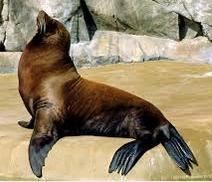 Sea lion
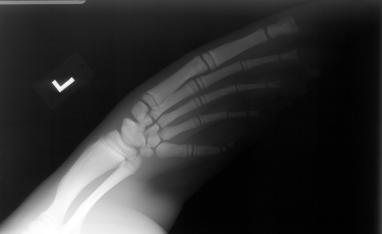 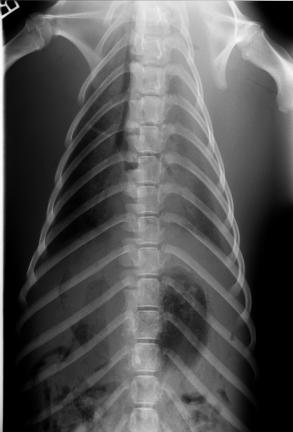 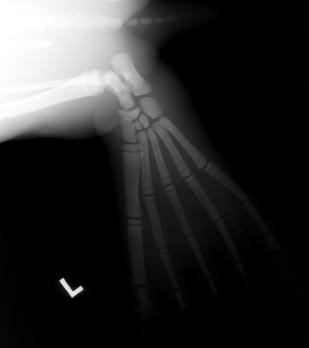 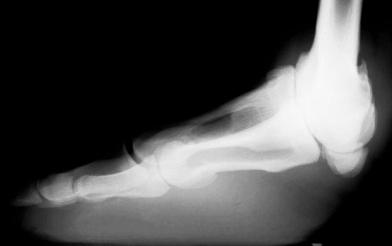 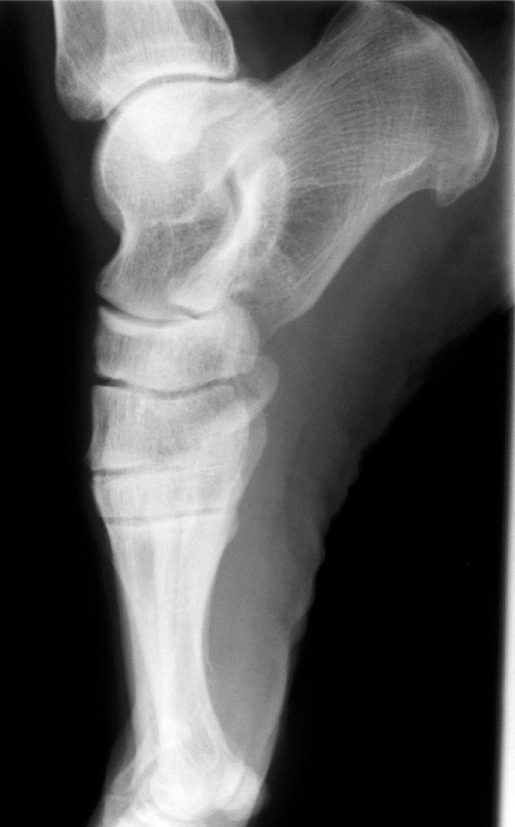 Camel
Human
Humans and camels walk plantigrade. Other animals walk on their toes
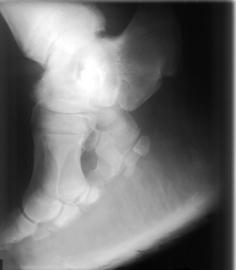 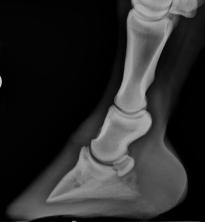 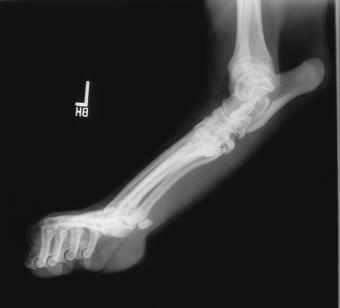 Horse
Cat
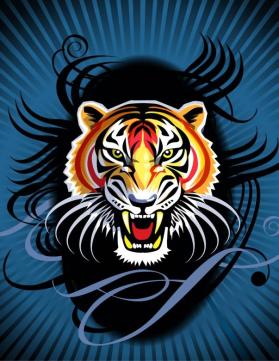 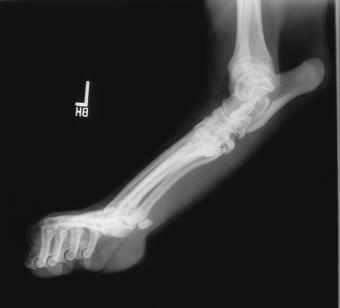 Tiger Paws!
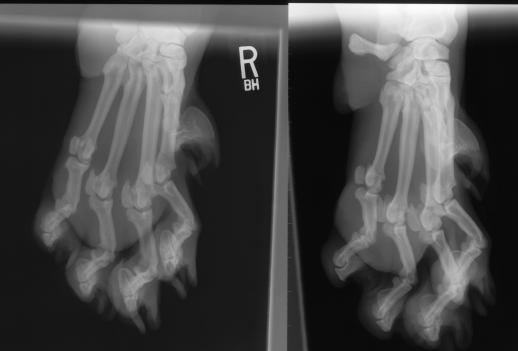 African elephant
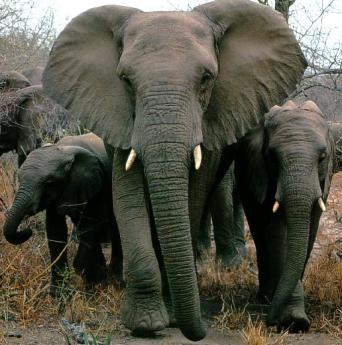 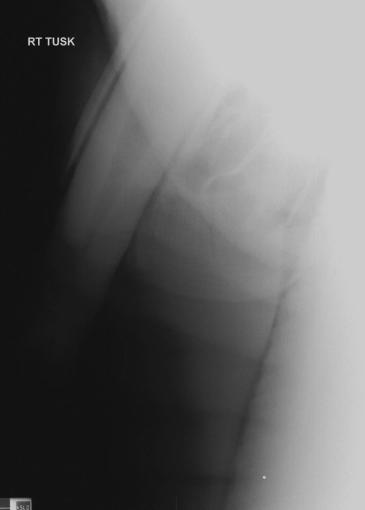 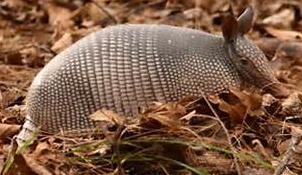 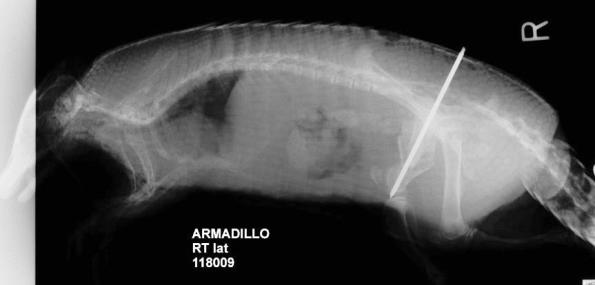 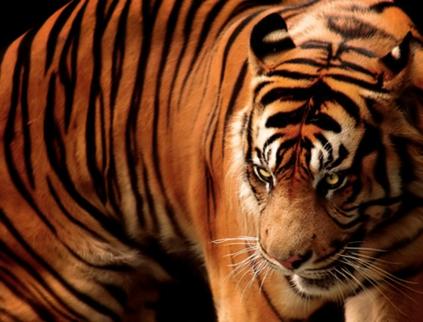 Arthritic Hips in Big Cat
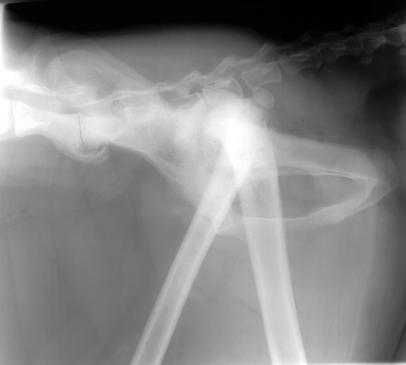 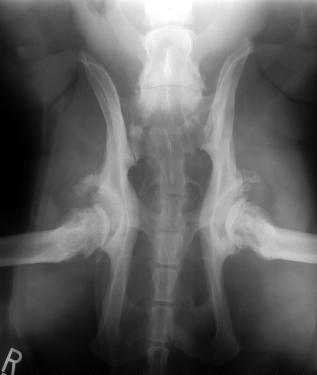 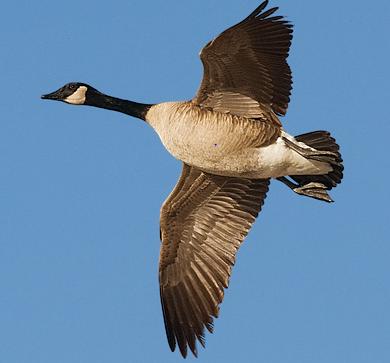 Canadian Goose Injured: fractured leg
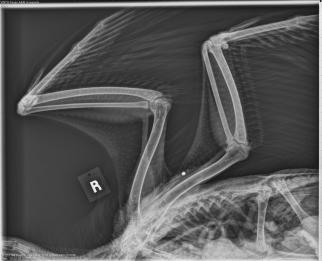 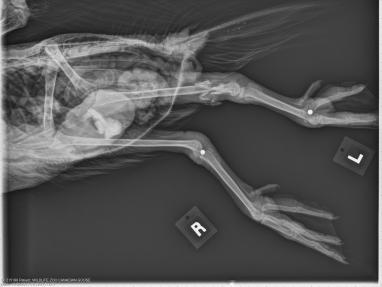 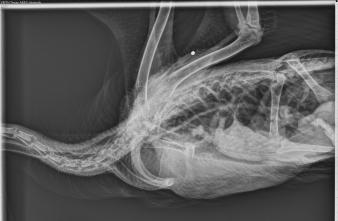 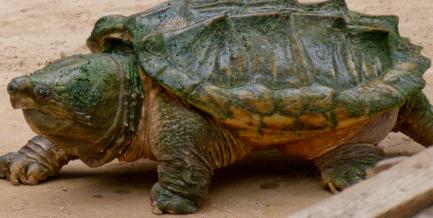 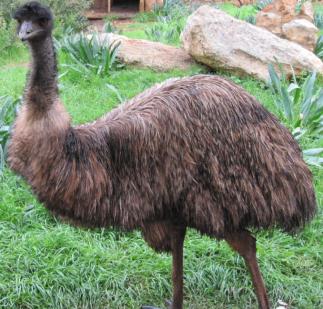 Eggs
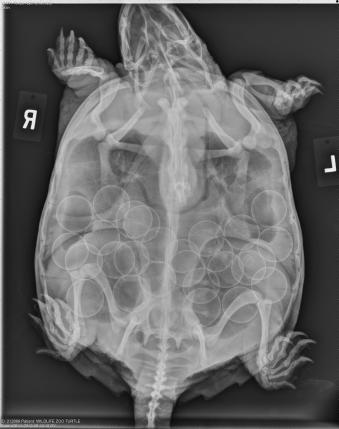 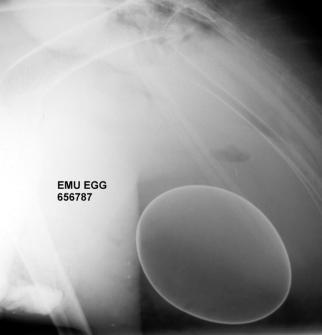 Love birds or Sun Conure
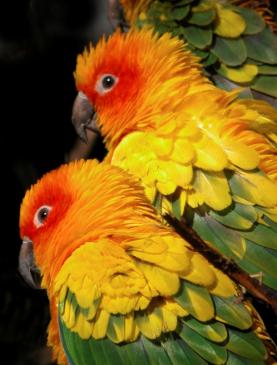 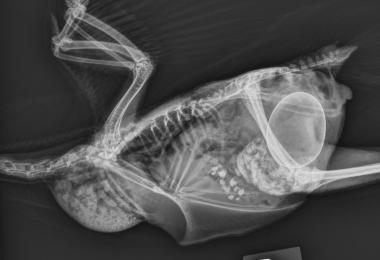 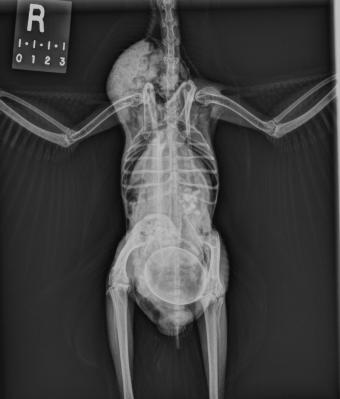 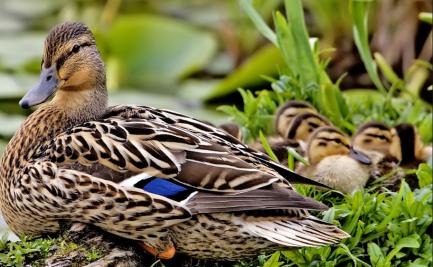 Duck with Egg
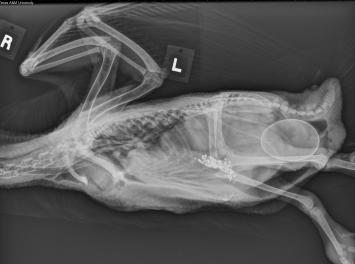 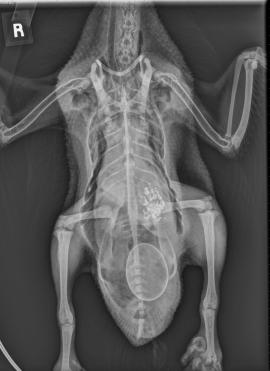 Animals will swallow things they 
should not have ;
Turtle with Fish Hook
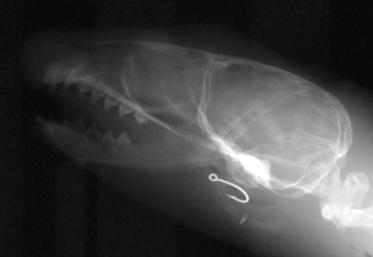 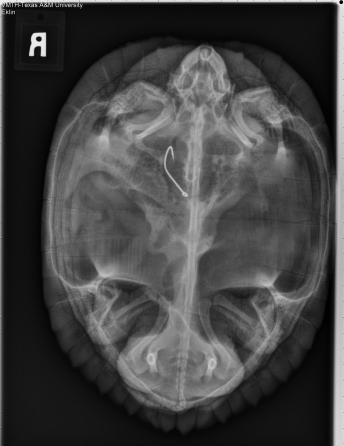 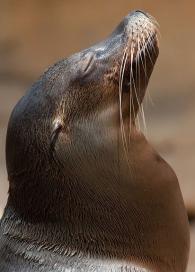 Seal with Fish Hook
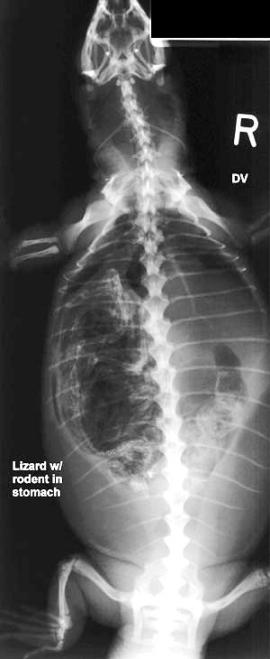 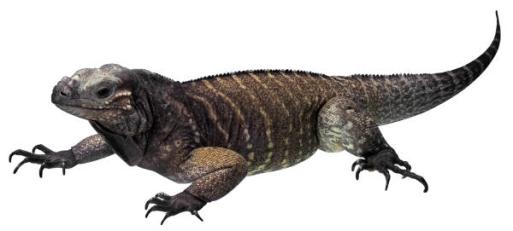 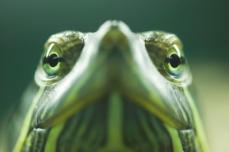 Turtle that eats rocks and mud
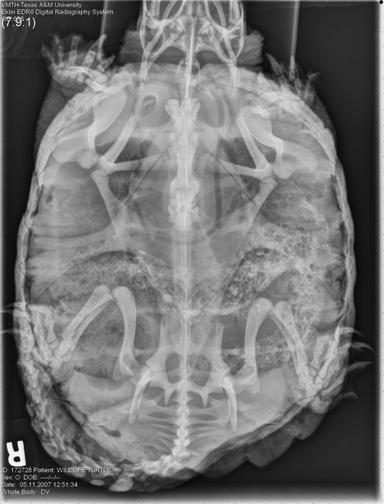 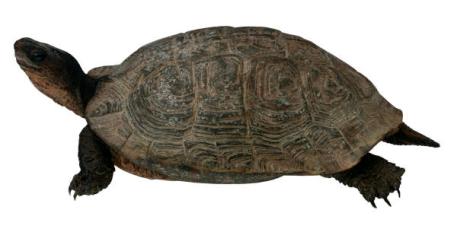 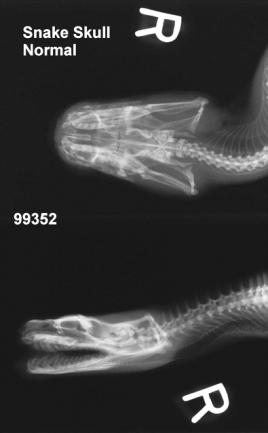 Snake: Boa constrictor
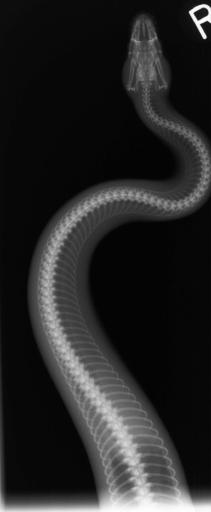 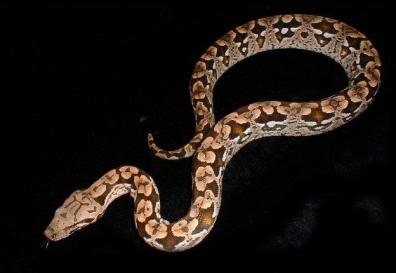 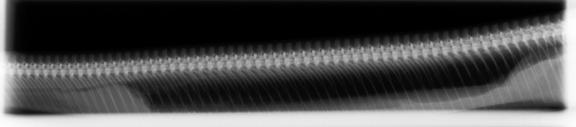 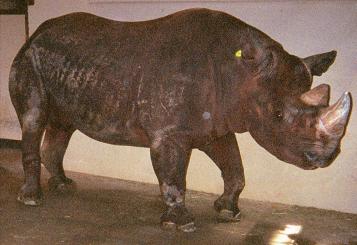 Skull: sinus and Teeth
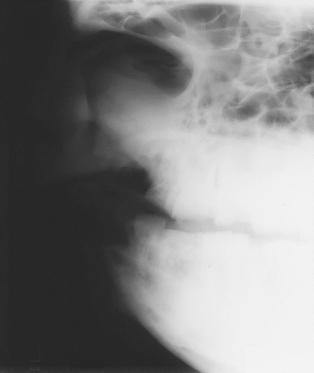 Rhinoceros
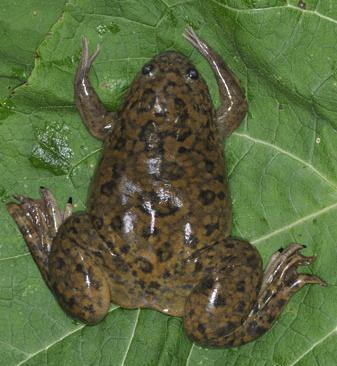 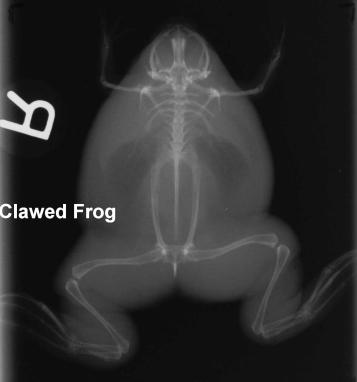 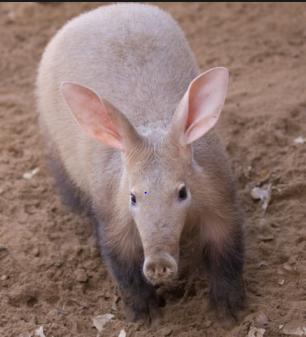 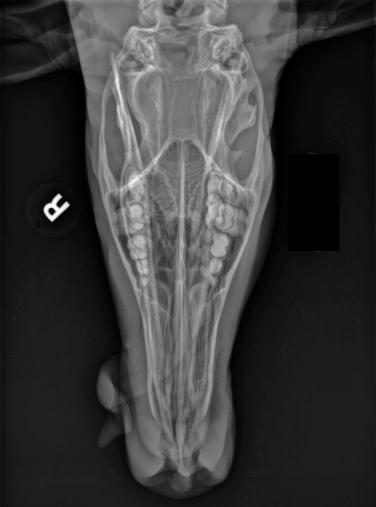 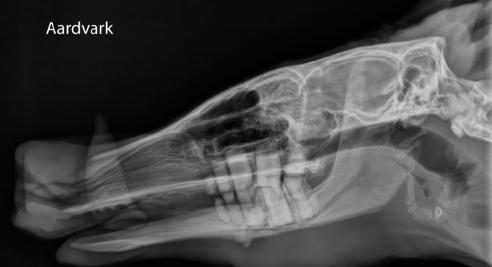 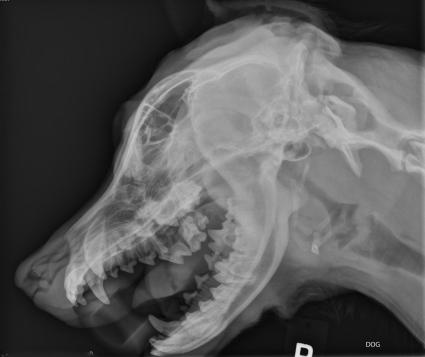 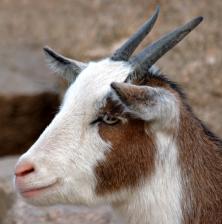 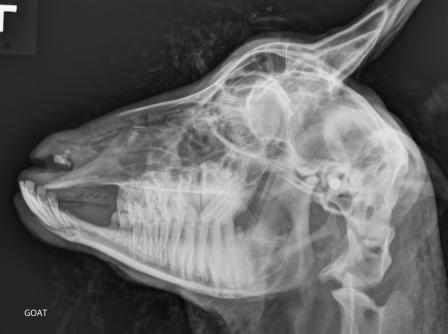 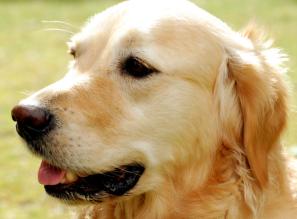 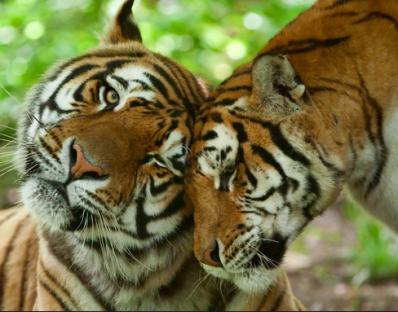 Tiger
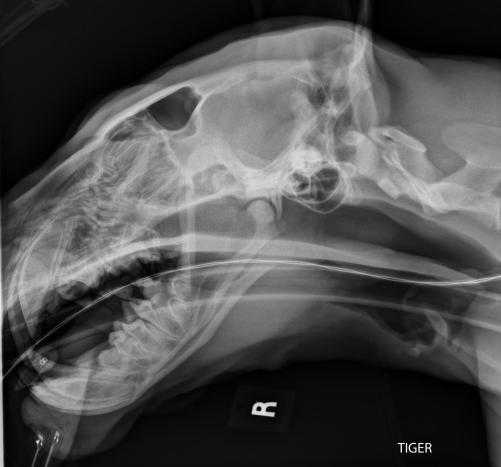 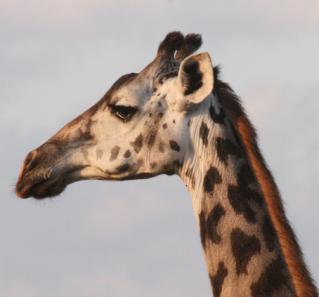 Giraffe
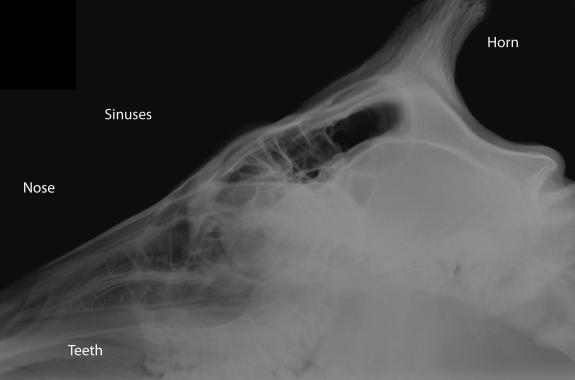 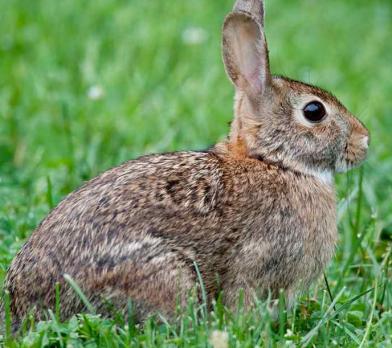 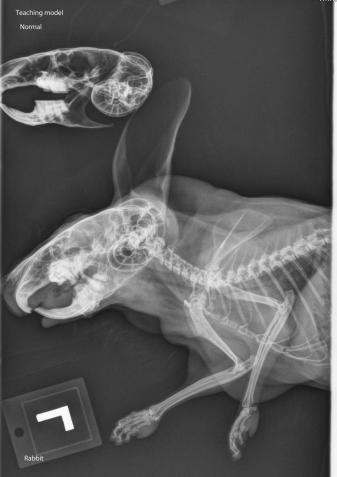 Rabbit
Sea Turtle
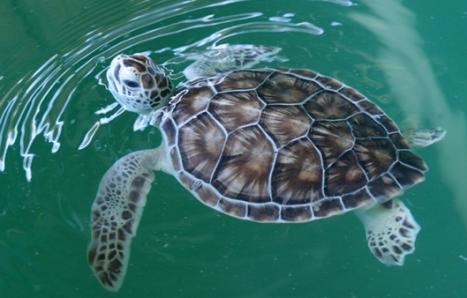 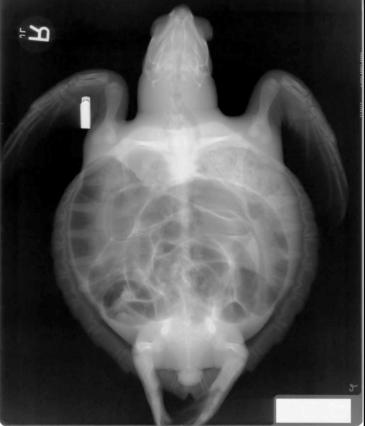 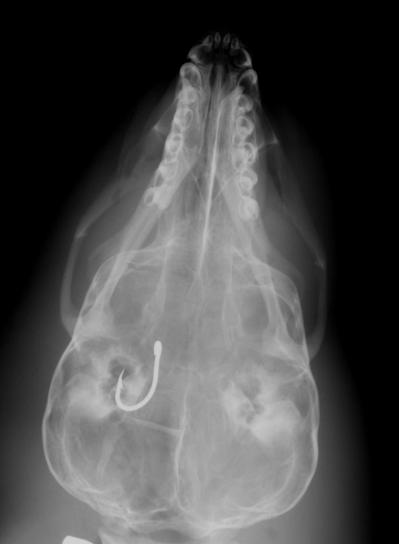 Sea lion
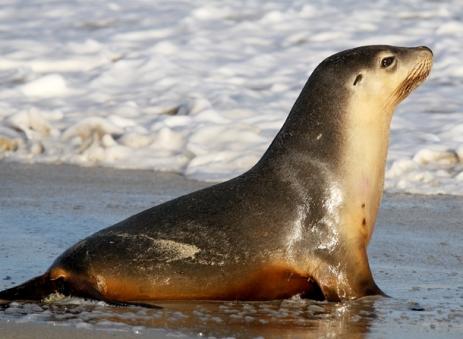 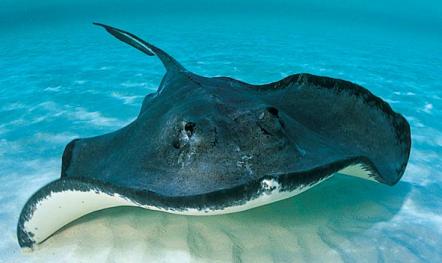 Stingray
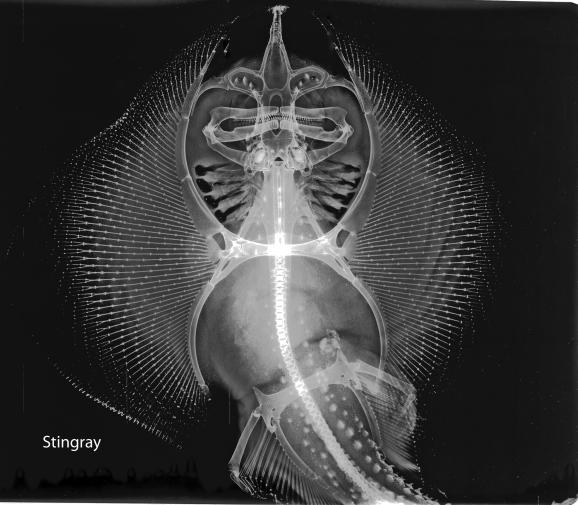 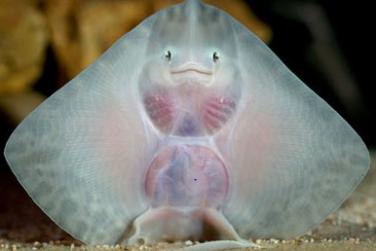 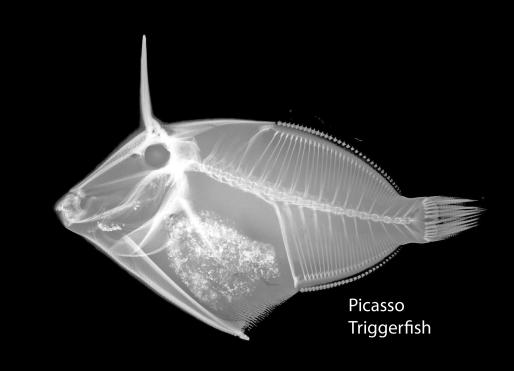 Triggerfish
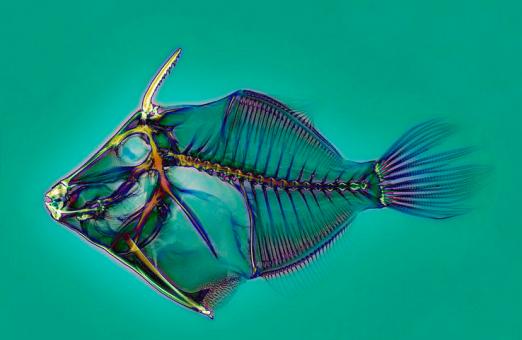 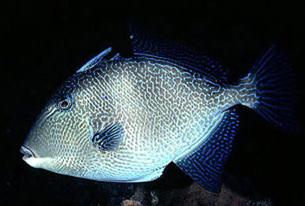 Tucan Bird
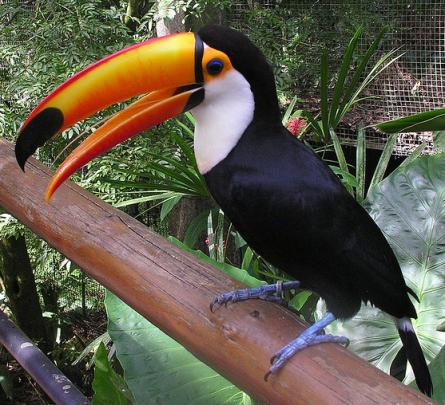 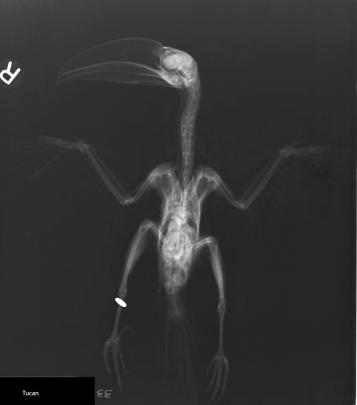